Gymbee – die SchulimkereiStefanie Salbrechter, Lisa Jaklitsch & Markus LendlBG/BRG Leoben 1
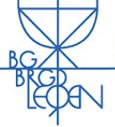 Mit den Kindern durch das Bienenjahr

Exkursionsziel für andere Schulen

Nachhaltigkeit
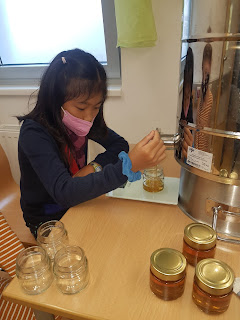 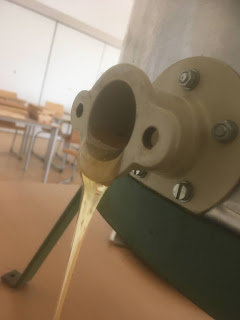 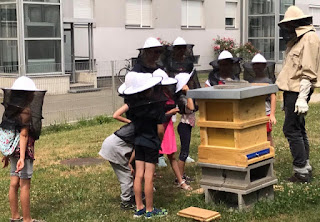 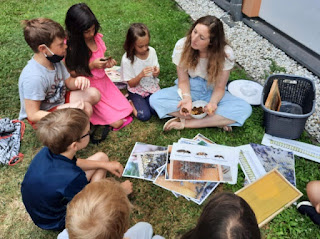 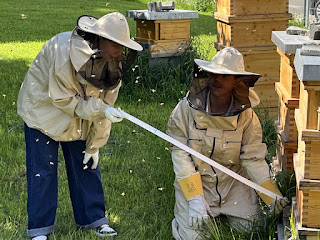 Kontaktdaten: lend@gym-leoben.net; Gymbee (gymbee-leoben.blogspot.com)